Fast-Join : An Efficient Method for Fuzzy Token Matching based String Similarity Join
Jiannan Wang (Tsinghua, China) Guoliang Li (Tsinghua, China)
Jianhua Feng (Tsinghua, China)
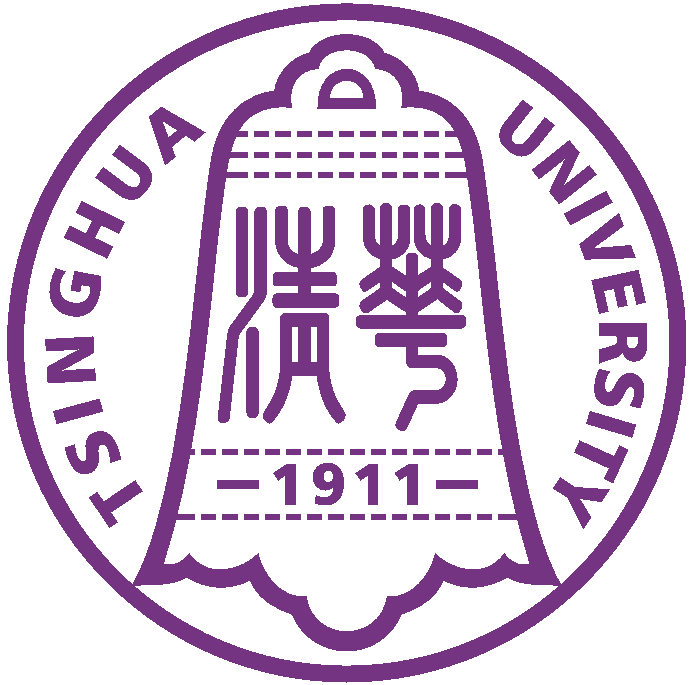 Outline
Introduction
Fuzzy-Token Similarity
String Similarity Join using Fuzzy-Token Similarity
Signature Scheme for token sets
Signature Scheme for tokens
Experiment
Conclusion
2011/4/13
Fast-Join @ ICDE2011
2/34
Background
String Similarity Join
Find similar string pairs between two string sets
An essential operation in many applications
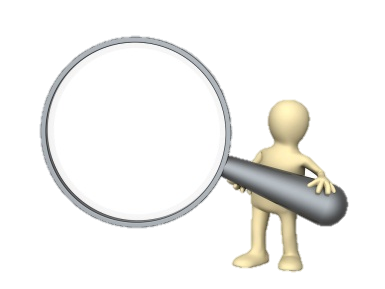 Jeffery Ullman
Perform a similarity join on name attribute
Jeffrey Ullman
2011/4/13
Fast-Join @ ICDE2011
3/34
Background
String Similarity Join
Find similar string pairs between two string sets
An essential operation in many applications
Perform a self similarity join on query attribute
2011/4/13
Fast-Join @ ICDE2011
4/34
Motivation
Existing Similarity Metrics
Token-based 
Similarity
Hybrid Similarity
Character-based 
Similarity
Dice, 
Cosine,
Jaccard,
 …
Edit Distance,
Edit Similarity,
…
GED [SIGMOD 03]
S1 = “nba mcgrady”,  S2 = “macgrady nba”
Jaccard(S1, S2) = 1/3
GED(S1, S2) = 0
ED(S1, S2) = 8
2011/4/13
Fast-Join @ ICDE2011
5/34
Outline
Introduction
Fuzzy-Token Similarity
String Similarity Join using Fuzzy-Token Similarity
Signature Scheme for token sets
Signature Scheme for tokens
Experiment
Conclusion
2011/4/13
Fast-Join @ ICDE2011
6/34
Token-based Similarity
Dice  similarity


Cosine  similarity


Jaccard  similarity
Example
T1  = {nba, mcgrady}
T2 = {macgrady, nba}
|T1 ∩ T2| =1

Exactly matched token pairs, i.e. T1 ∩ T2
2011/4/13
Fast-Join @ ICDE2011
7/34
(Quantify token similarity)
？
Better than |T1 ∩ T2|=1
Weighted Bipartite Graph
T1
T2
nba
0.125
1
macgrady
0.125
wnba
0.75
nba
0.875
Fuzzy Overlap:  Maximum Weighted Matching
0.143
mcgrady
Fast-Join @ ICDE2011
8/34
2011/4/13
Fuzzy-Token Similarity
Fuzzy-Dice  similarity


Fuzzy-Cosine  similarity


Fuzzy-Jaccard  similarity
Example
T1  = {nba, mcgrady}
T2 = {macgrady, nba}

2011/4/13
Fast-Join @ ICDE2011
9/34
Comparison with Existing Similarities
2011/4/13
Fast-Join @ ICDE2011
10/34
Outline
Introduction
Fuzzy-Token Similarity
String Similarity Join using Fuzzy-Token Similarity
Signature Scheme for token sets
Signature Scheme for tokens
Experiment
Conclusion
2011/4/13
Fast-Join @ ICDE2011
11/34
String Similarity Join using Fuzzy-Token Similarity
Tokenization
Naive Solution
Enumerating N2 pairs
Quite Expensive！！！
(s2, s’2), …
2011/4/13
Fast-Join @ ICDE2011
12/34
Using Existing Methods
2011/4/13
Fast-Join @ ICDE2011
13/34
Our Signature Scheme
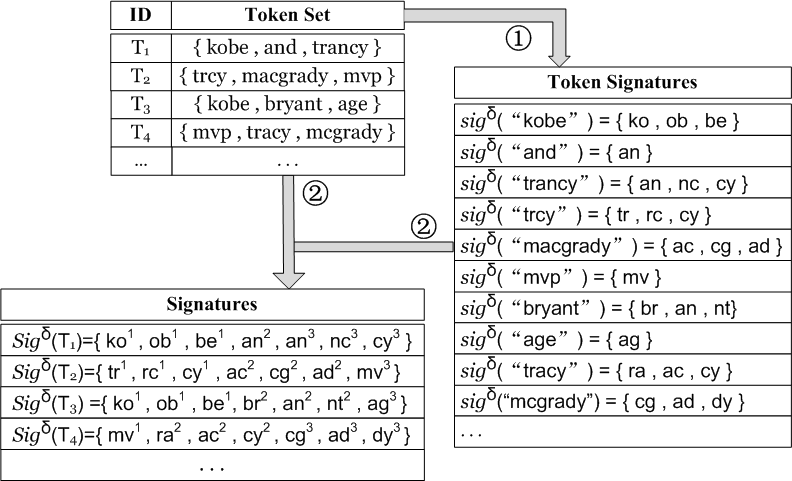 The superscript denotes which 
token generates the signature
2011/4/13
Fast-Join @ ICDE2011
14/34
Outline
Introduction
Fuzzy-Token Similarity
String Similarity Join using Fuzzy-Token Similarity
Signature Scheme for Token Sets
Signature Scheme for Tokens
Experiment
Conclusion
2011/4/13
Fast-Join @ ICDE2011
15/34
Prefix Filtering Signature Scheme
Alphabetical 
Order
Remove 2 largest signatures
2011/4/13
Fast-Join @ ICDE2011
16/34
Token Sensitive Signature Scheme
Prefix Filtering
No!
Token Sensitive
Yes!
2011/4/13
Fast-Join @ ICDE2011
17/34
Token Sensitive Signature Scheme (Cont’d)
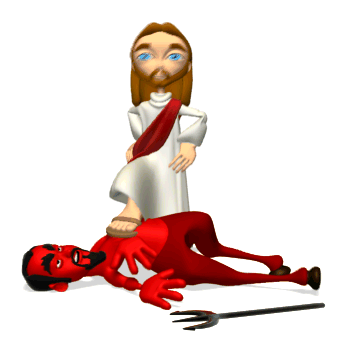 Alphabetical 
Order
Candidates : {(T1,T2),(T1,T3),(T1,T4),(T2,T4)}
Candidates : {(T2,T4)}
Delete the maximal number of largest signatures that contain 2 tokens
2011/4/13
Fast-Join @ ICDE2011
18/34
Outline
Introduction
Fuzzy-Token Similarity
String Similarity Join using Fuzzy-Token Similarity
Signature Scheme for token sets
Signature Scheme for tokens
Experiment
Conclusion
2011/4/13
Fast-Join @ ICDE2011
19/34
Partition-NED Signature Scheme
2011/4/13
Fast-Join @ ICDE2011
20/34
Partition t’
2011/4/13
Fast-Join @ ICDE2011
21/34
Partition t
2011/4/13
Fast-Join @ ICDE2011
22/34
Partition t (Cont’d)
-3
-2
2
2011/4/13
Fast-Join @ ICDE2011
23/34
Punning Techniques
Reduce substrings 
from 21 to 8
2011/4/13
Fast-Join @ ICDE2011
24/34
Comparison with Partition-ED (SIGMOD 09)
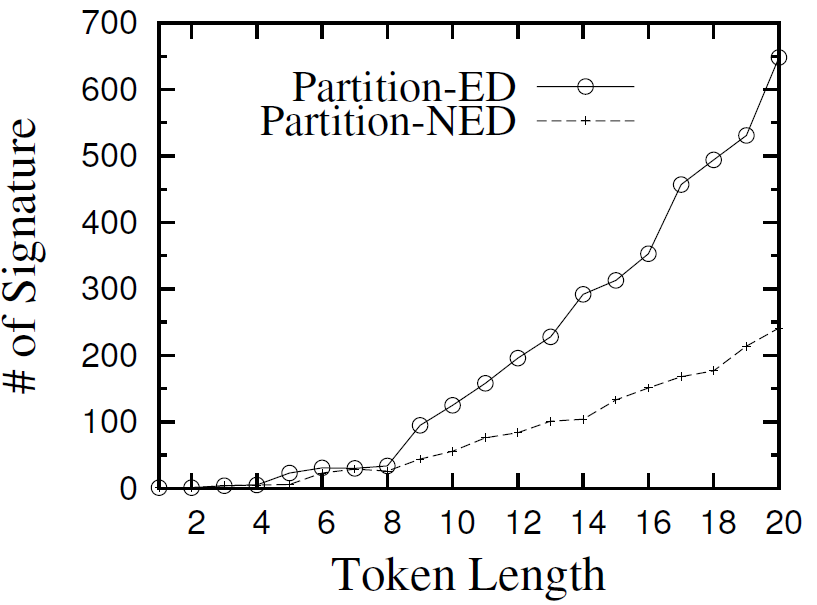 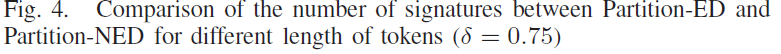 2011/4/13
Fast-Join @ ICDE2011
25/34
Outline
Introduction
Fuzzy-Token Similarity
String Similarity Join using Fuzzy-Token Similarity
Signature Scheme for token sets
Signature Scheme for tokens
Experiment
Conclusion
2011/4/13
Fast-Join @ ICDE2011
26/34
Experiment Setup
Data sets
DBLP Author: Author names from DBLP dataset
AOL Query Log: Queries from AOL dataset






Environment
C++ , GCC 4.2.3, Ubuntu
Intel Core 2 Quad X5450 3.00GHz processor and 4 GB memory
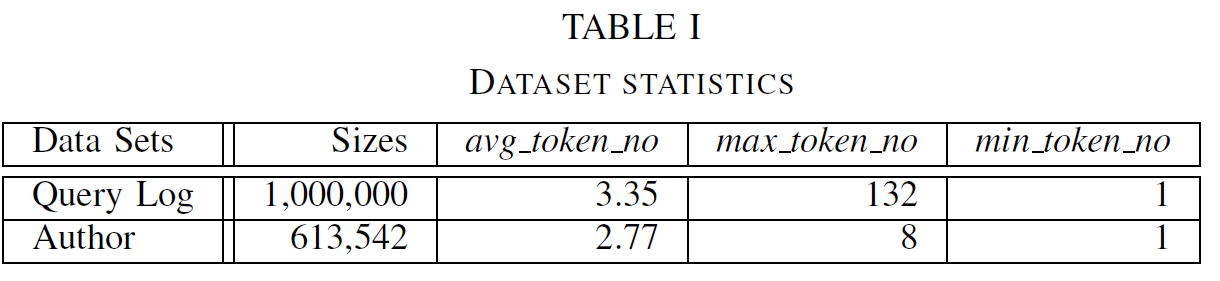 2011/4/13
Fast-Join @ ICDE2011
27/34
Result Quality
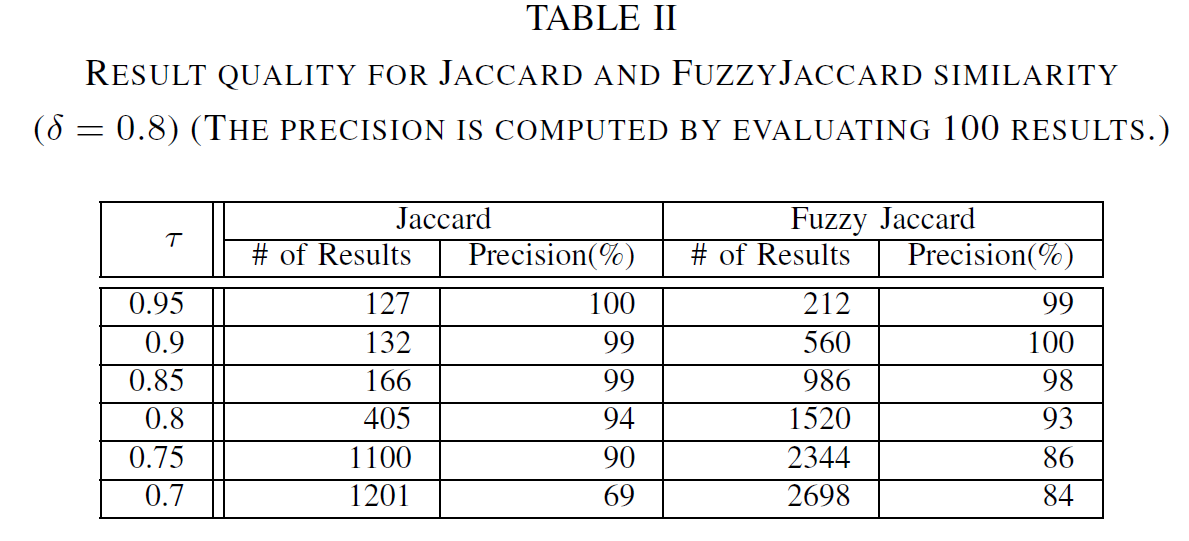 2011/4/13
Fast-Join @ ICDE2011
28/34
Evaluation on Different Signature Schemes for Tokens
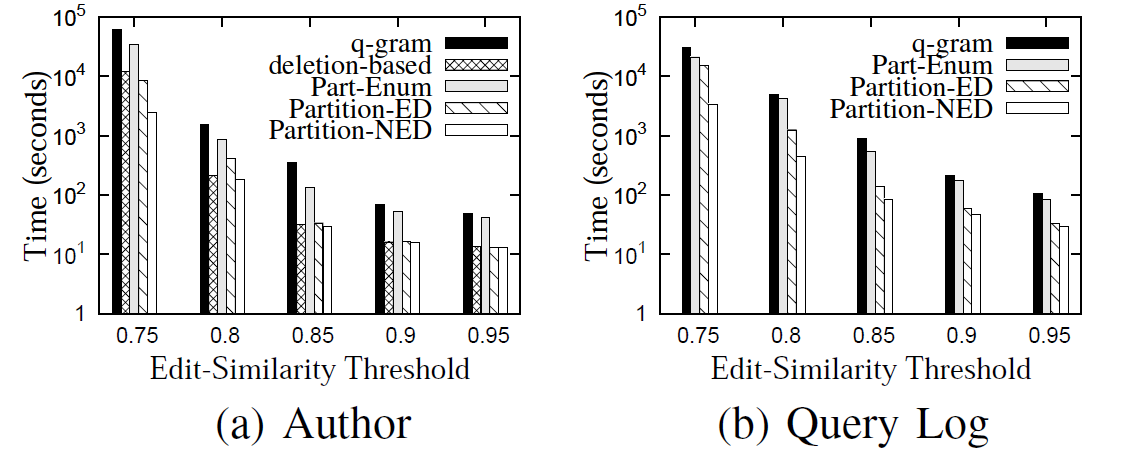 2011/4/13
Fast-Join @ ICDE2011
29/34
Evaluation on Different Signature Schemes for Token Sets
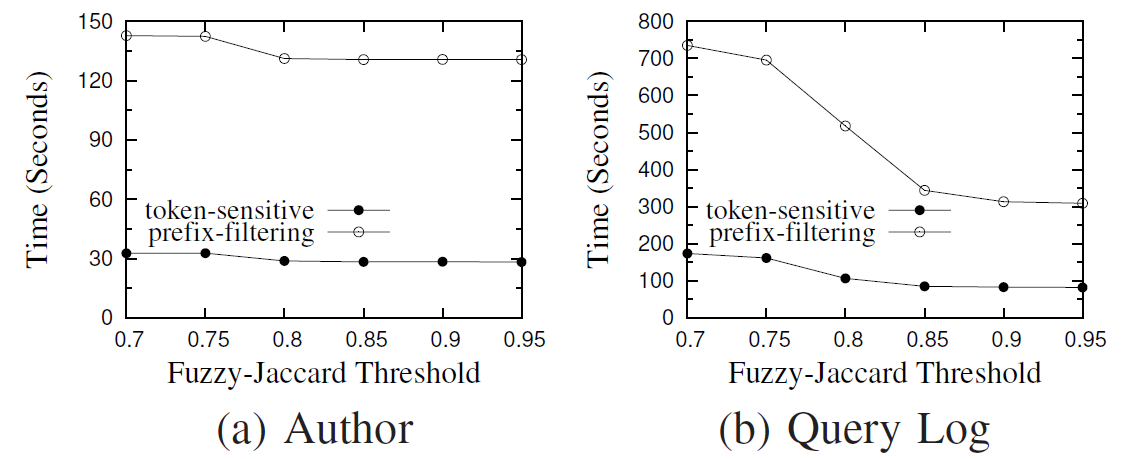 2011/4/13
Fast-Join @ ICDE2011
30/34
Put Everything Together
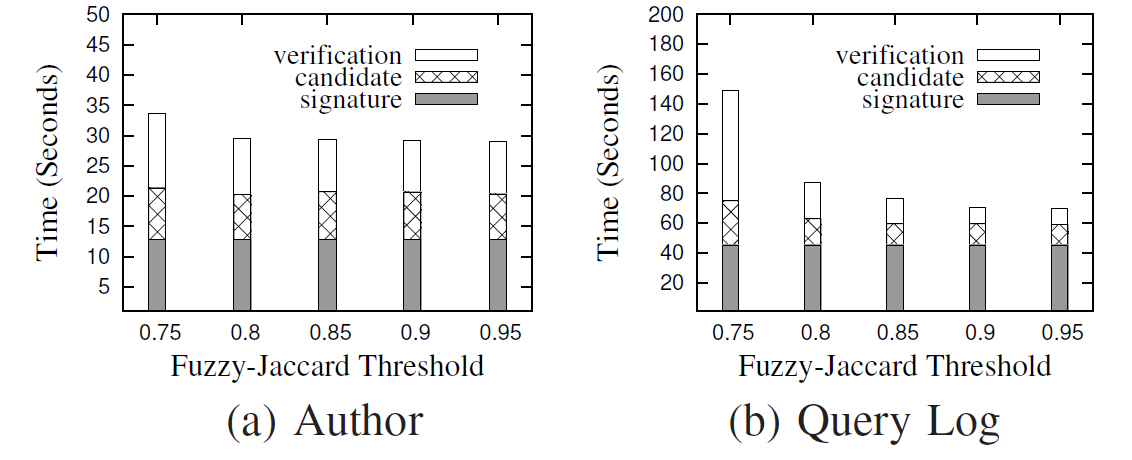 2011/4/13
Fast-Join @ ICDE2011
31/34
Outline
Introduction
Fuzzy-Token Similarity
String Similarity Join using Fuzzy-Token Similarity
Signature Scheme for Token Sets
Signature Scheme for Tokens
Experiment
Conclusion
2011/4/13
Fast-Join @ ICDE2011
32/34
Conclusion
Fuzzy-token similarity
Hybrid similarity
Subsume many well-known similarities
High result quality
String similarity join using fuzzy-token similarity
Signature-based framework
Token-sensitive signature scheme
Partition-NED signature scheme
Achieve higher performance than the state-of-the-art methods both theoretically and experimentally
2011/4/13
Fast-Join @ ICDE2011
33/34
Thanks!
Q&A
http://dbgroup.cs.tsinghua.edu.cn/wangjn/projects/fastjoin/
2011/4/13
Fast-Join @ ICDE2011
34/34